Nessus Scan exercise
Arkadiy Kantor
MIS5211
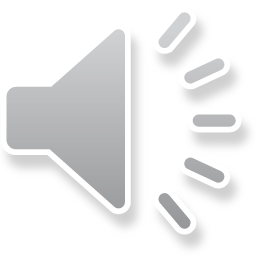 NeTwork Summary
Approximately 15 Physical Devices
Ubiquiti Access Point
Linksys off router with Linksys Fimware
Linksys router used as a wireless Bridge running custom linux firmware
Smart Thermostats
Smart Home Hub
FireTV Stick & ChromeCast
Windows 10 Desktop
UNRAID 6.3 
Amazon Echo
HP Printer
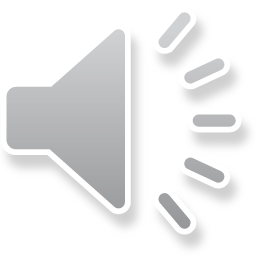 Summary of vulnerabilities
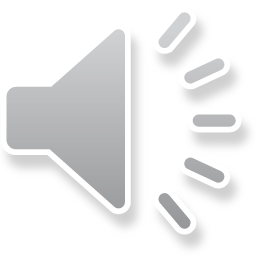 Next steps
This buffer overflow is my biggest vulnerability, I will work on patching it and eliminating some of the other vulnerabilities. 

Since my homes security depends on some of these devices I will be more proactive about keeping the software updated and begin to run Nessus on a regular basis.
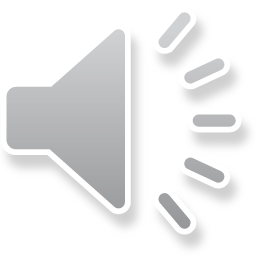